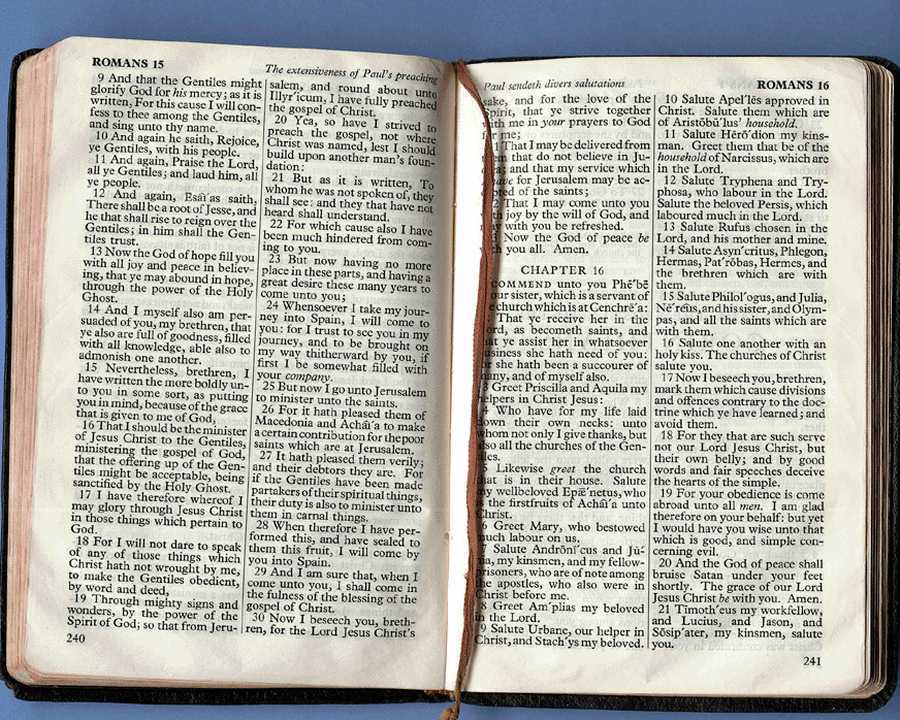 Homiletik:Kepandaian Berkhotbah Ekspositori (Cara Penjelasan)
Dr. Rick Griffith • Singapore Bible College • BibleStudyDownloads.org
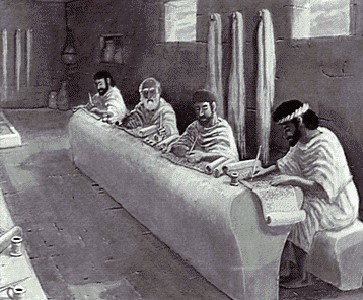 Apa dan Mengapa Cara Eksposisi
“Kita akan melancong minggu depan."
Dengan cara apa? Dengan…
Kereta?
Kereta api?
Bas?
Jet?
Teksi?
Jalan kaki?
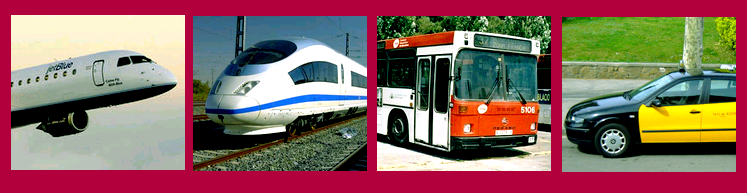 Terpulanglah ke mana kita pergi!
"We will give an expository sermon"
But what is it?
A commentary?
Entertainment?
A Bible lesson?
Passion?
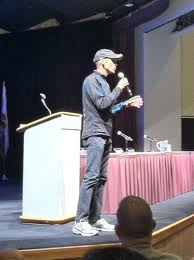 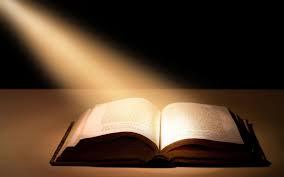 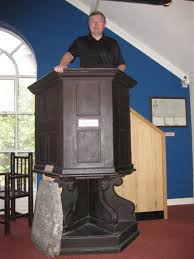 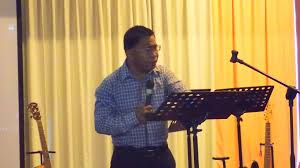 We need a common definition.
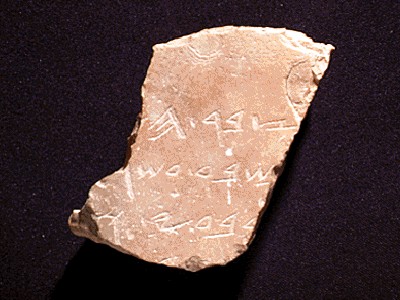 Apa yang Membuat Suatu Khotbah disebut Ekspositori?
1
“Khotbah ekspositori menjelaskan suatu bahagian dalam Alkitab untuk mengarahkan jemaat kepada aplikasi yang benar dan praktis dari bahagian tersebut”
Definisi
Walter Liefeld, NT Exposition (Eksposisi PB), hal. 6
Some
1
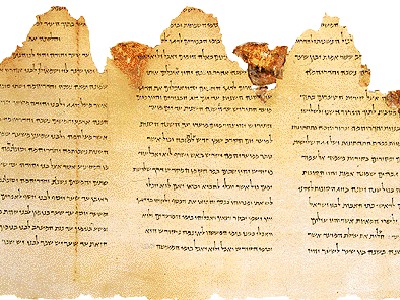 Definisi yang lebih Terperinci…
“Khotbah Ekspositori ialah pengisytiharan suatu konsep alkitabiah, berasal dari dan didapatkan melalui kajian sejarah, tata bahasa, sastera dari satu bahagian Firman Tuhan di dalam konteksnya, disediakan terlebih dahulu daripada  Roh Kudus. Semua tersebut penting bagi kepribadian si pengkhotbah, dan melalui dia diaplikasikan bagi pengalaman jemaat” (Robinson, hal. 20, diadaptasi oleh beliau dalam suatu seminar khotbah)
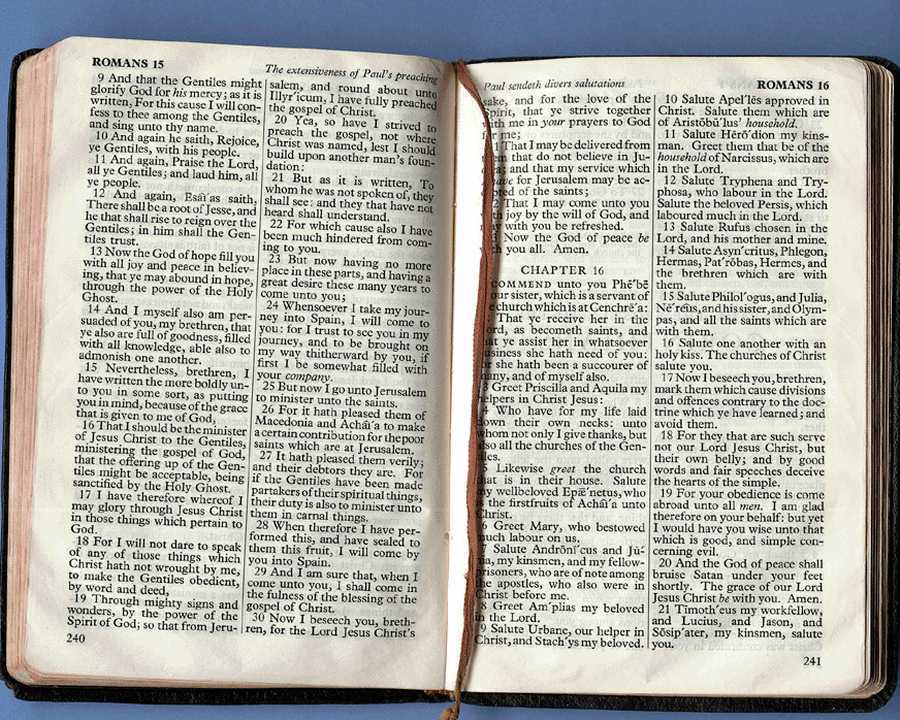 1
Ciri-Ciri Eksposisi
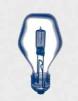 Menjelaskan satu bahagian utama dari Firman Tuhan
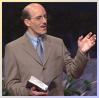 Liefeld, hal. 6-7
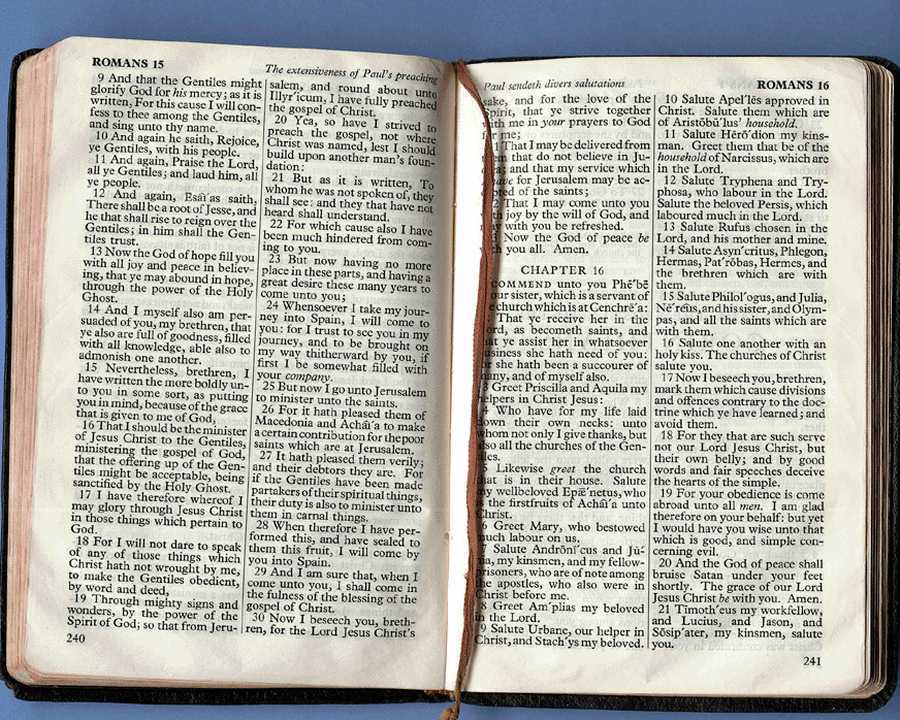 1
Ciri-Ciri Eksposisi
Setia kepada maksud penulis
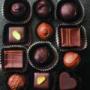 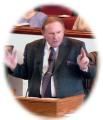 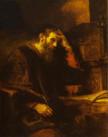 =
Liefeld, hal. 6-7
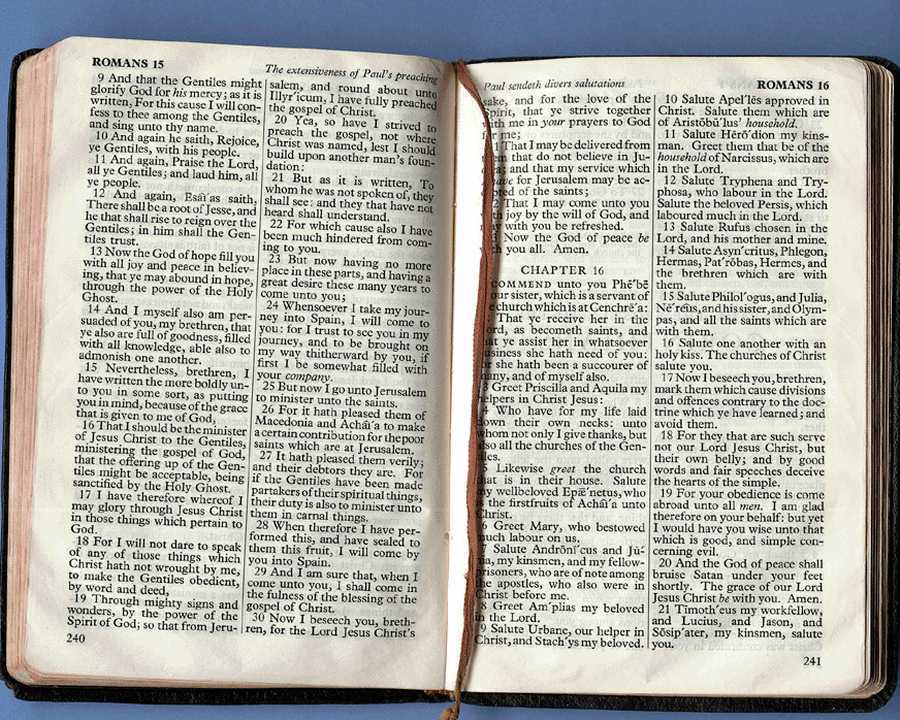 1
Karakteristik dari Eksposisi
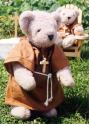 Kepaduan
Pemikiran Utama
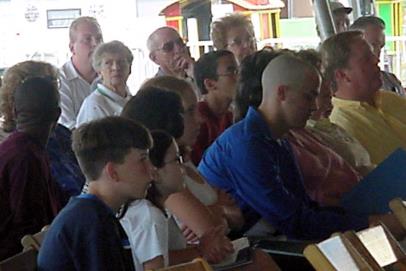 Pendapat Teks
Liefeld, hal. 6-7
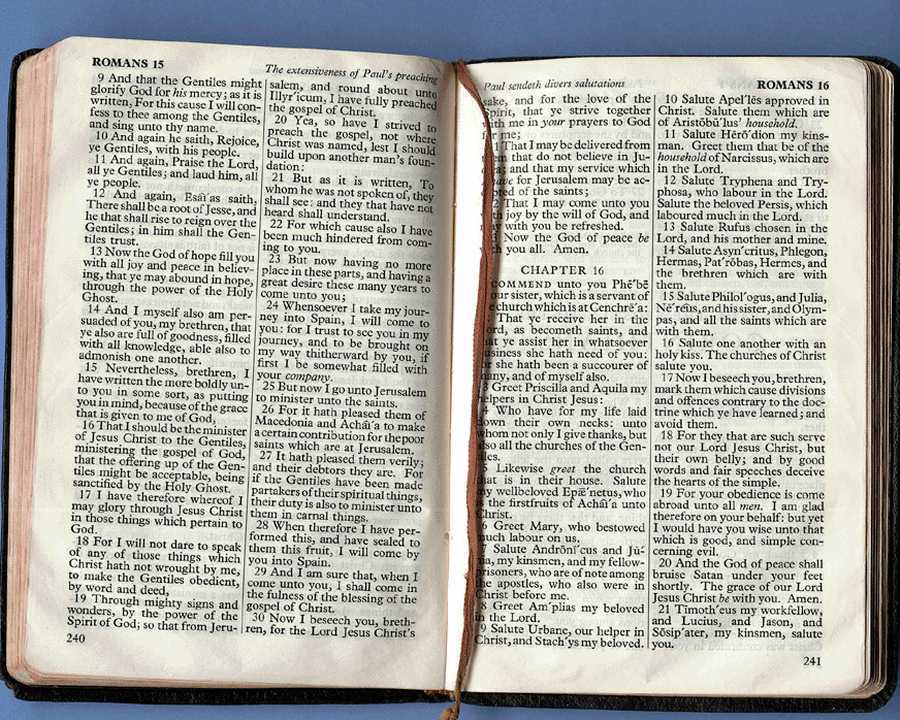 1
Ciri-Ciri Eksposisi
Alur dan Arah
I.   Berkaitan dgn Pemikiran Utama
II.  Berkaitan dgn Pemikiran Utama
III. Berkaitan dgn Pemikiran Utama
Pemikiran Utama dinyatakan
Pemikiran Teks
Liefeld, hal. 6-7
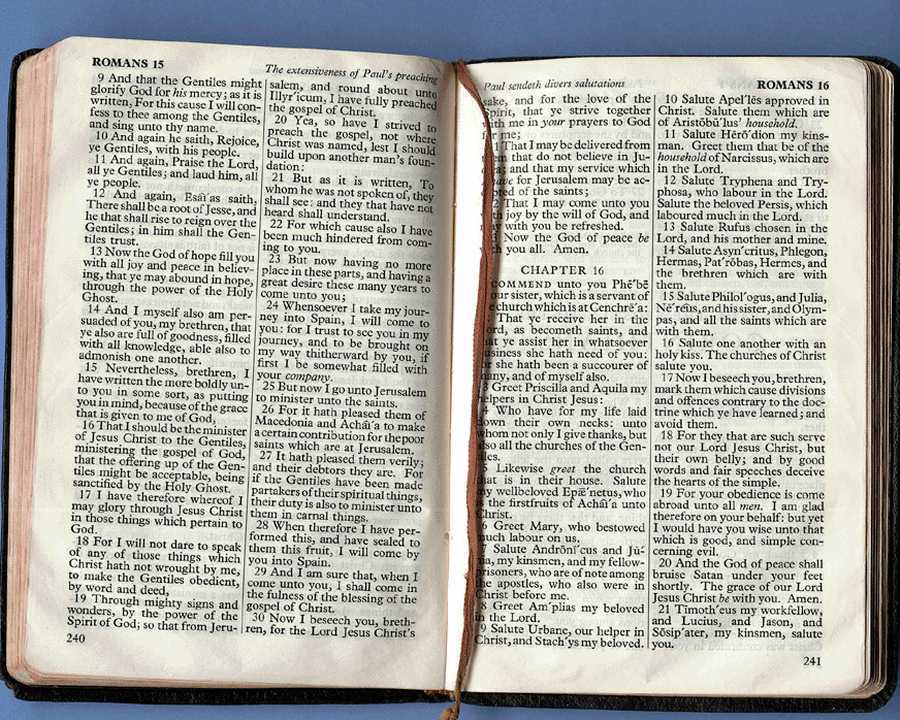 1
Ciri-Ciri Eksposisi
Aplikasi
Apa yang pendengar harus…
Ketahui
Rasakan 
Lakukan
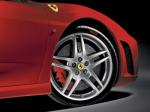 Pemikiran Teks
Liefeld, hal. 6-7
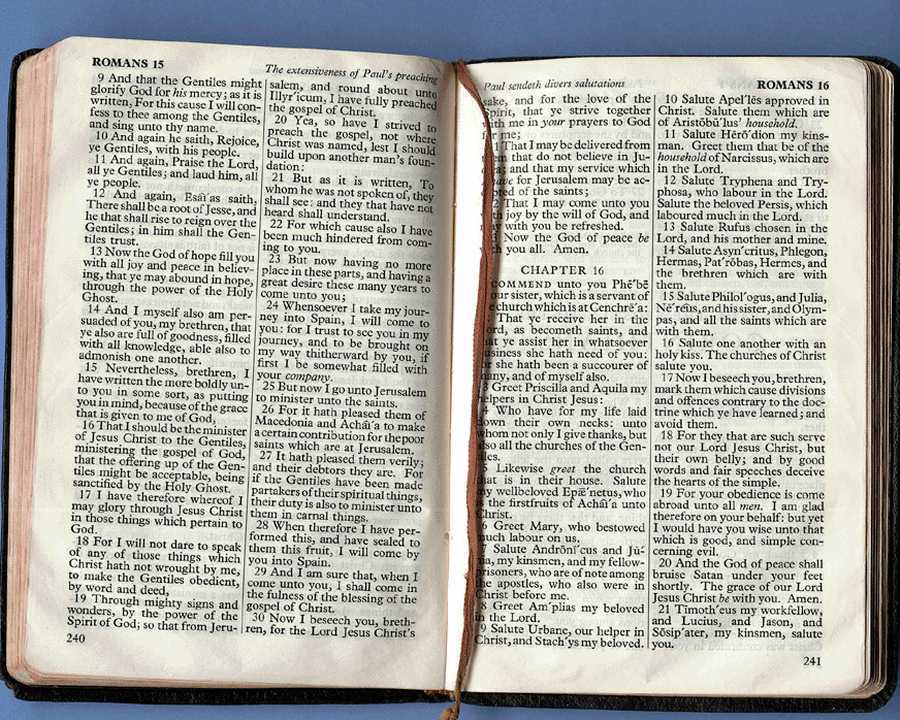 1
Ringkasan Ciri-Ciri
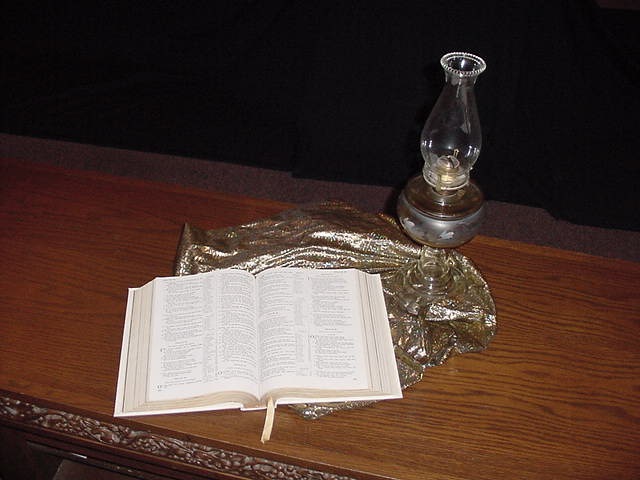 2
Mengapa kHotbah ekspositori penting?
2
A. Eksposisi berdasarkan teks yang tiada keliru, yang menunjukkan kehendak Allah
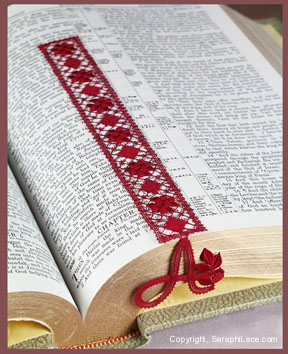 Dalam kehidupan pribadi kita dengan Tuhan
Dalam keluarga kita
Dalam pekerjaan kita
Dalam Pemahaman Alkitab kita (termasuk yang satu ini)
2
B. Exposisi mengajarkan Firman Tuhan dalam suasana yang ditentukan oleh Roh Kudus
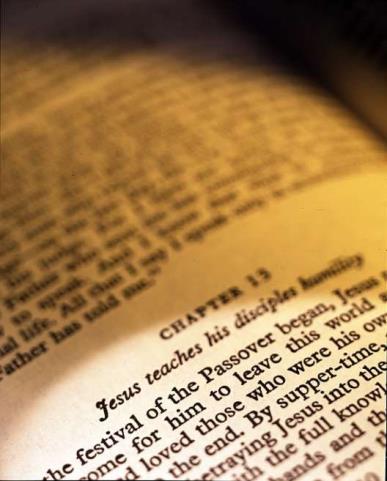 Menghindari penyalahgunaan teks untuk mendukung kehendak diri kita

Menghindari pengambilan kesimpulan umum (prinsip) yg tidak tepat
2
C. Exposisi memiliki kekuasaan dan kekuatan mutlak
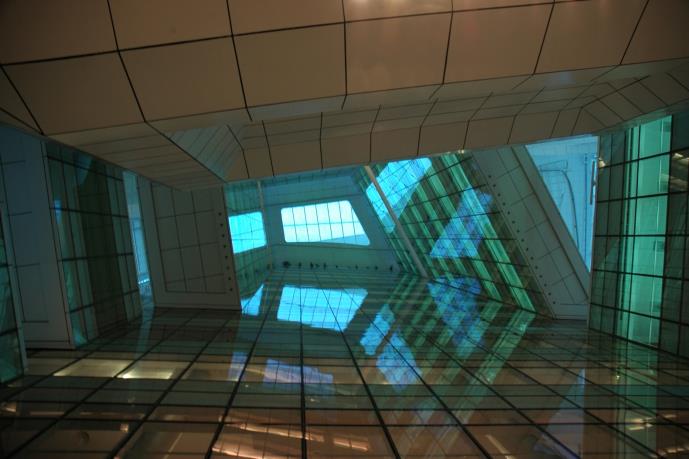 How do you interpret this cartoon?
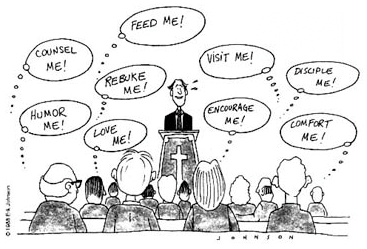 Feed me!
Counsel me!
Visit me!
Disciple me!
Rebuke me!
Humor me!
Encourage me!
Comfort me!
Love me!
[Speaker Notes: Any kind of preaching is tough today!
Yet it still has inherent authority and power when it preaches God’s Word!]
2
D. Exposisi mengarahkan perhatian pendengar kepada Alkitab
Cucian
Makan siang
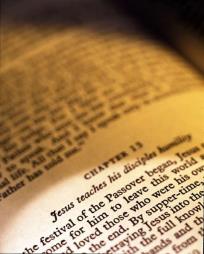 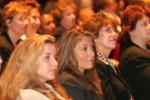 Anak-anak
MENGAPA FIRMAN TUHAN BEGITU PENTING?
Segala tulisan yang diilhamkan Allah memang bermanfaat untuk mengajar, untuk menyatakan kesalahan, untuk memperbaiki kelakuan dan untuk mendidik orang dalam kebenaran. Dengan demikian tiap-tiap manusia kepunyaan Allah diperlengkapi untuk setiap perbuatan baik.
2 Timotius 3:16-17 (LAI)
2
Empat Hasil dari Firman Tuhan
Menempelak
Perbaikan
Mendidik(dlm Kebenaran)
Mengajar
2 Timotius 3:16-17
2
E. Exposisi menemui kebutuhan sebenar kita dari segi perawatan rohani
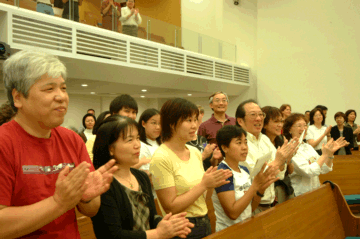 2
F. Exposisi menjaga dari penafsiran Firman Tuhan yang salah
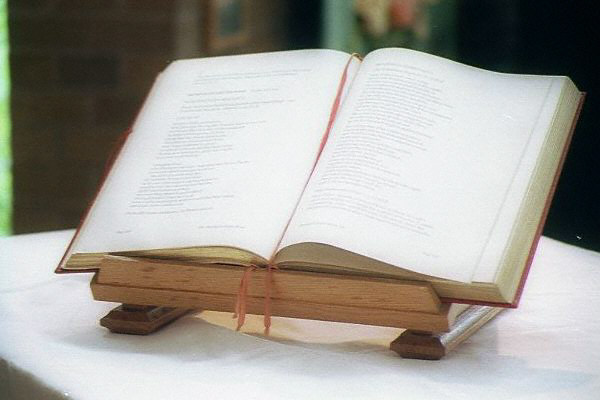 Konteks
Konteks
Teks
Konteks
Konteks
2
G. Exposisi membenarkan khotbah dari seluruh buku dari Alkitab
Minggu 1
Minggu 4
Khotbah 2015
Khotbah 2013
Minggu 2
Minggu 5
Minggu 3
Minggu 6
Khotbah 2008
Khotbah 2009
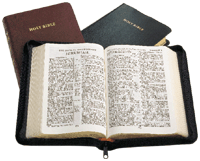 Exposisi
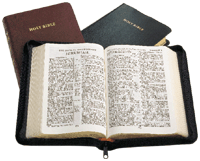 Khotbah kebanyakan
Khotbah 2011
Khotbah 2012
Galatia
Galatia
Khotbah 2010
Minggu 7
Minggu 10
Khotbah 2014
Khotbah 2017
Khotbah 2016
Minggu 8
Minggu 11
Minggu 9
Minggu 12
2
H. Exposisi menjimatkan masa kerana kita tidak perlu memutuskan topik apa yang akan kita sampaikan
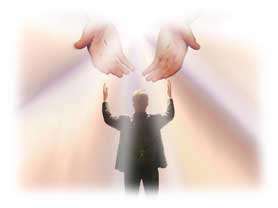 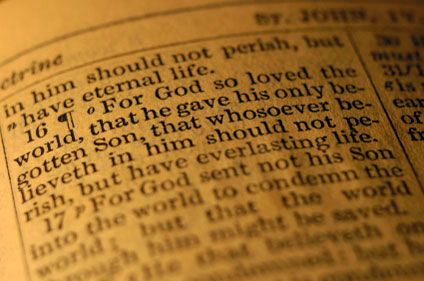 “Tuhan, topik apa Minggu ini?”
2
I. Exposisi memungkinkan pengkhotbah berbicara dengan iman
Memberi
Pertempuran
Kemurnian Seksual
2
J. Exposisi menjaga kita dari beberapa bahaya dari khotbah topikal
Apa kebahayaan?
2
Beberapa Bahaya dari Khotbah Topikal
Black
Dapatkan slide ini tanpa biaya
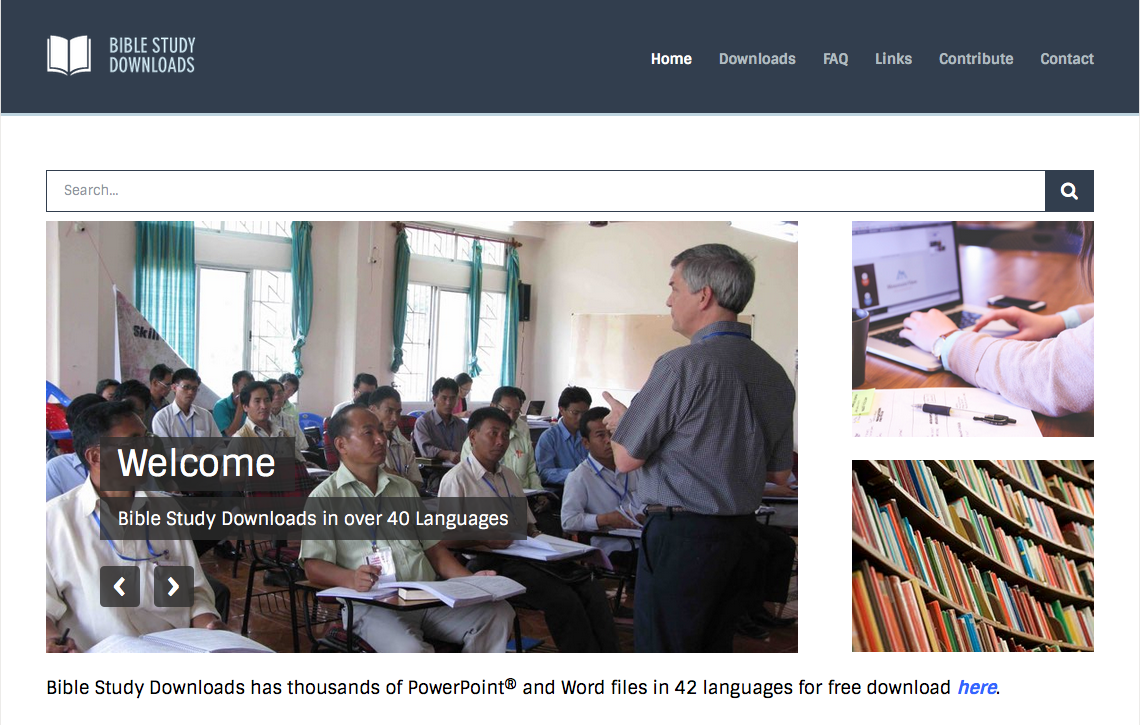 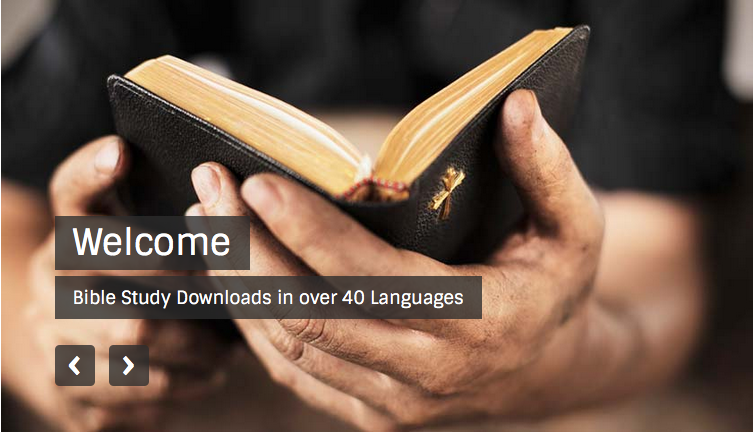 Homiletik • BibleStudyDownloads.org
[Speaker Notes: Homiletics (Preaching) in Indonesian]